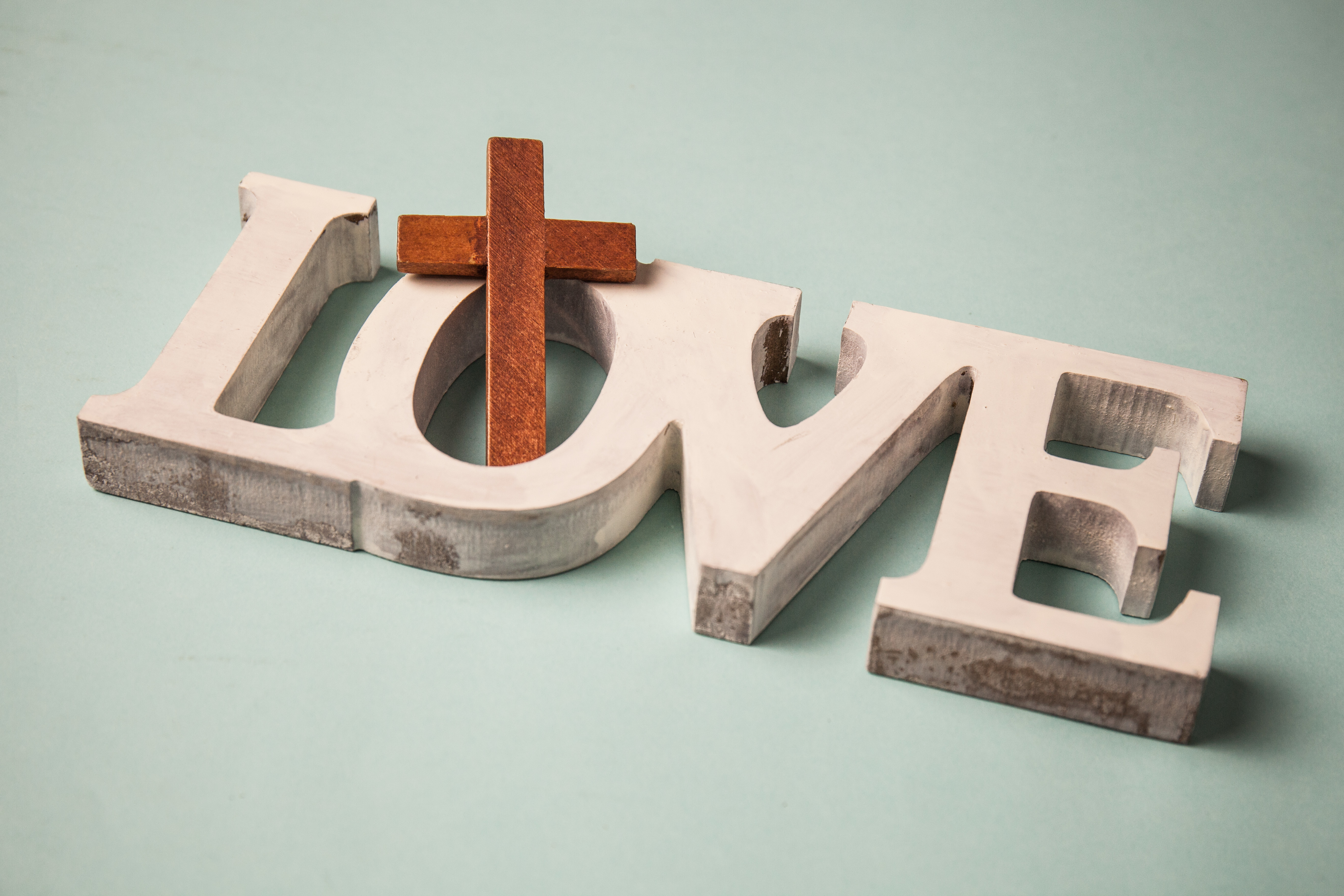 Eyes of
I do not have a birthright that entitles me to the blessings of God.

I am nothing more than the recipient of divine grace and unmerited favor.

Everything could change before the end of the day.
The homeless person, the struggling immigrant, the Middle Eastern refugee are people created by God longing to experience  His love and grace.
Date:


Time:


Location: